БІЛІНГВІЗМ: проблеми та пошуки
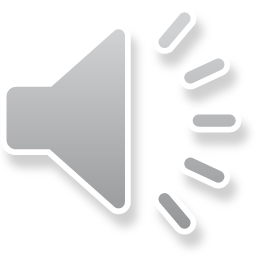 Міфи про білінгвізм
Міф про негативний вплив білінгвізму на інтелектуальний розвиток
Міфи про білінгвізм
Міф про дитячий білінгвізм як«когнітивний прискорювач»
Чинники, що впливають на становлення білінгва
Родина
Психологічні особливості дитини
Мовне середовище та соціальне оточення
 Культурна компетенція дитини
Вік дитини
Політика держави
Мозок білінгва
Навичка перемикання між мовами розвиває у мозку особливий центр, який дозволяє краще вирішувати великий клас логічних завдань
Білінгвізм та старість
Пацієнти з діагнозом "хвороба Альцгеймера", які володіють двома мовами, краще справляються зі своєю недугою. Активність їх мозку загалом вища 
Інше дослідження останнім часом також продемонструвало, що після пережитого інсульту у білінгвів у два рази частіше, ніж у монолінгвів відновлювалась розумова діяльність
На успішність комунікації впливає:
поведінка дорослого
тип білінгвізму дитини
індивідуальні психологічні та комунікативні особливості учасників інтеракції
ступінь знайомства учасників
уміння стати на позицію іншого Theory of Mind (здатність стати на позицію іншого, заглянути у те, що у нього в голові, подивитися на ситуацію його очима)
Успішність комунікації залежить від:
комунікативного досвіду
 уміння користуватися ймовірним прогнозуванням
 уміння переносити вміння та навички, вироблені рідною мовою, в іноземну
індивідуальних особливостей учня (винахідливість та кмітливість, уміння слухати та швидко реагувати на всілякі сигнали усної комунікації)
уміння переключатися з однієї мисленнєвої операції на іншу, швидко входити в тему повідомлення, співвідносити його з великим контекстом тощо
Типи учасників комунікації
Сильно орієнтований на партнера та на успішне вирішення комунікативних завдань
Слабо орієнтований
Що з цим робити?
РОЗМИНКА
Що буде, якщо?
(розподіл на групи)